* РУХАНИ ЖАҢҒЫРУ   * РУХАНИ ЖАҢҒЫРУ   * РУХАНИ ЖАҢҒЫРУ
Министерство образования и науки Республики Казахстан
ПОДПРОГРАММА
«ТӘРБИЕ ЖӘНЕ БІЛІМ»
СПЕЦПРОЕКТА 
«ТУҒАН ЖЕР»
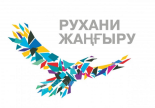 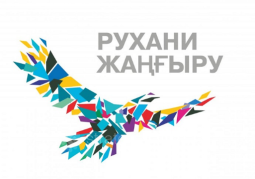 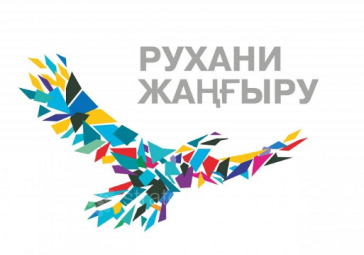 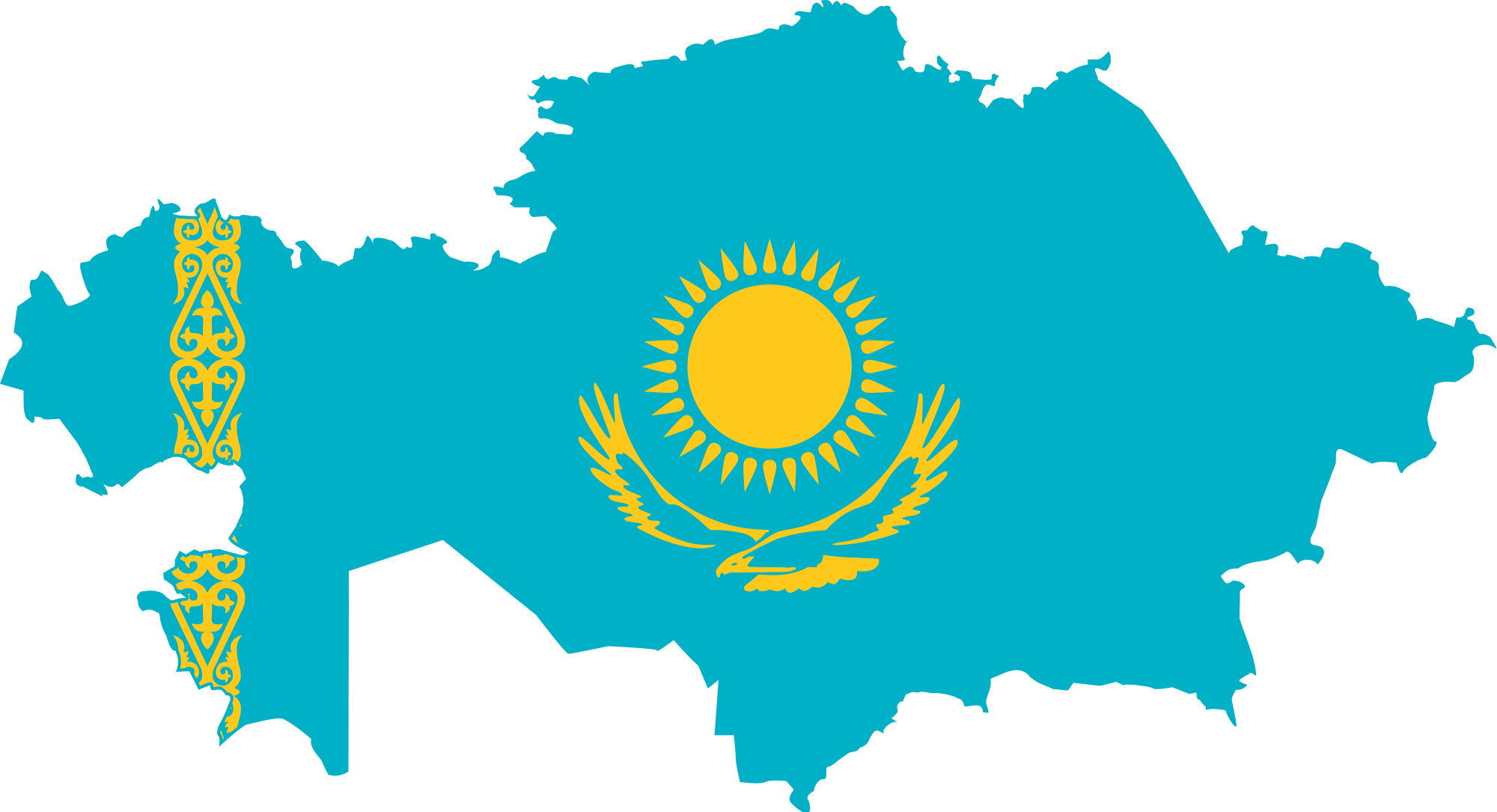 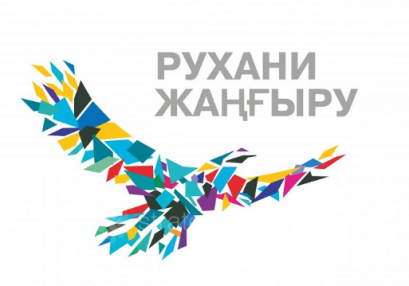 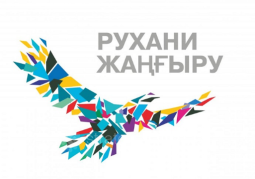 ПРОГРАММА  «РУХАНИ ЖАҢҒЫРУ»
6 СПЕЦПРОЕКТОВ
«Современная казахстанская культура в глобальном мире»
«Туған жер»
«Қазақстанның қасиетті рухани құндылықтары»
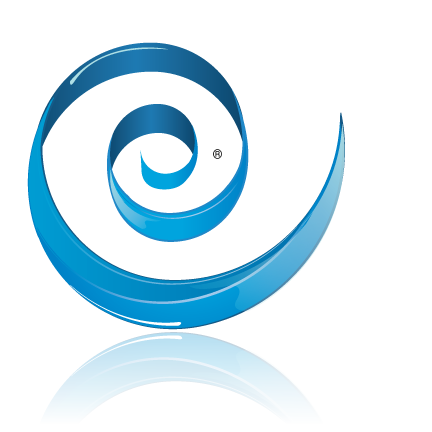 «Перевод казахского языка на латинскую графику»
«100 новых лиц»
«100 новых учебников»
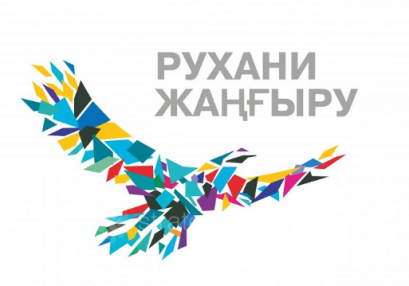 ПРОГРАММА  «РУХАНИ ЖАҢҒЫРУ»
СФЕРА ДЕЯТЕЛЬНОСТИ 4 МИНИСТЕРСТВ
Министерство 
образования и науки
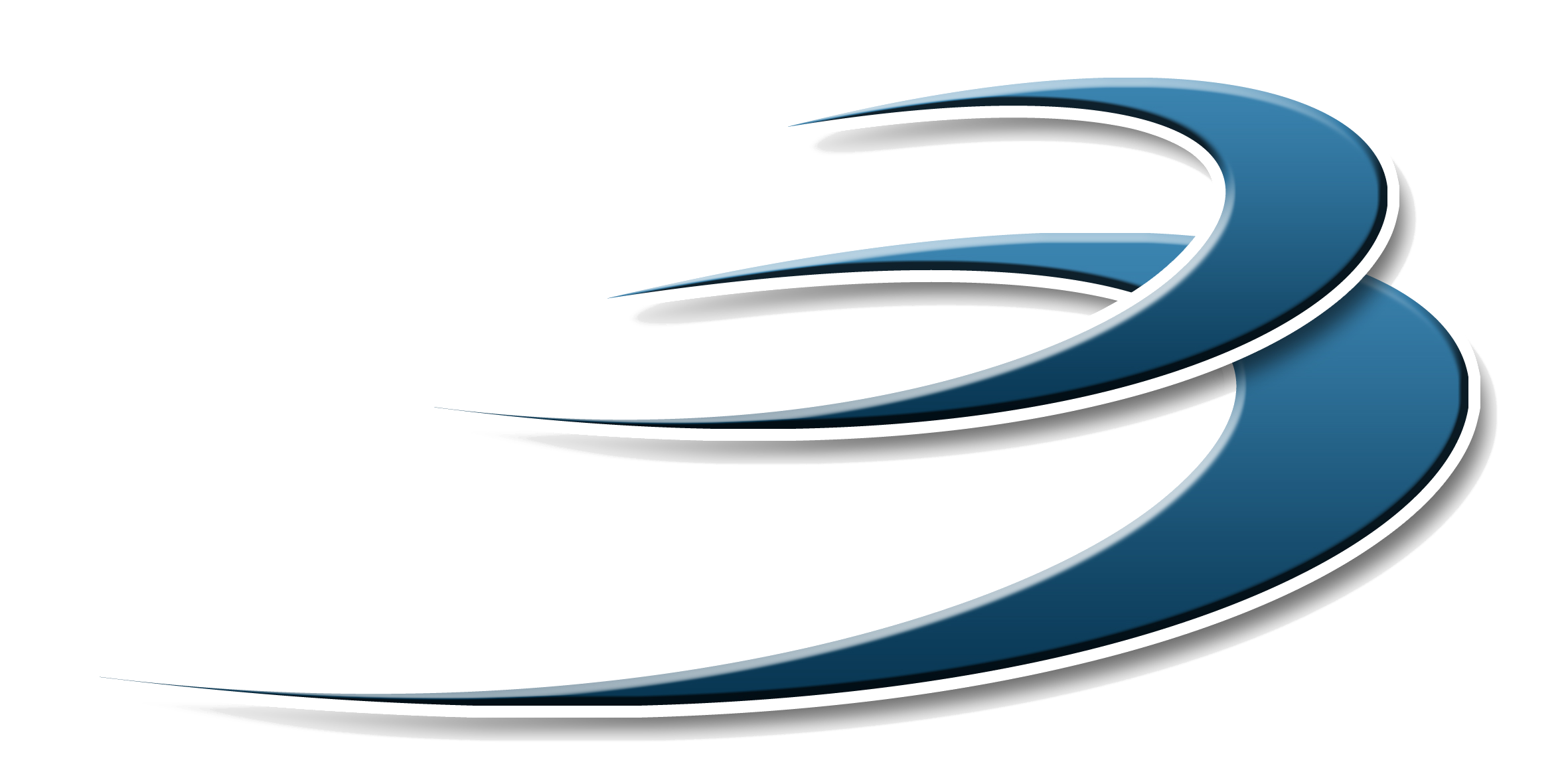 Министерство 
по делам религий 
и гражданского общества
Министерство 
культуры и спорта
Министерство 
информации и коммуникаций
*  РУХАНИ ЖАҢҒЫРУ   *  РУХАНИ ЖАҢҒЫРУ   * РУХАНИ ЖАҢҒЫРУ
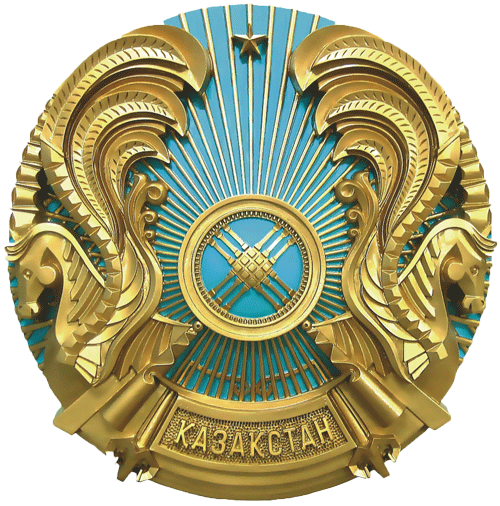 Национальная комиссия
по модернизации общественного сознания
4 ПОДПРОГРАММЫ СПЕЦПРОЕКТА «ТУҒАН ЖЕР»
Конкурентоспособная, прагматичная, сильная, творческая, патриотичная и проактивная личность Единой нации, фундаментом успешного будущего которой являются воспитание и культ знаний
«Тәрбие және білім»
Повышение гражданской ответственности и социальной активности населения, направленных на повышение конкурентоспособности, прагматизма каждого казахстанца, местных сообществ и эволюционное развитие общества в целом
«Атамекен»
Сохранение национально-культурной идентичности путем развития исторического сознания народа Казахстана, изучения культурно-географического пояса святынь Казахстана, популяризации современной казахстанской культуры
«Рухани Қазына»
Через информирование вовлечь население в реализацию Программы, правильное восприятие казахстанцев основной идеологии «Рухани жаңғыру». Информирование населения о ходе реализации Программы, создание информационной инфраструктуры для участия граждан в общественном мониторинге реализуемых проектов.
«Ақпарат толқыны»
*  РУХАНИ ЖАҢҒЫРУ   *  РУХАНИ ЖАҢҒЫРУ   * РУХАНИ ЖАҢҒЫРУ
8 БАЗОВЫХ НАПРАВЛЕНИЙ СПЕЦПРОЕКТА «ТУҒАН ЖЕР»
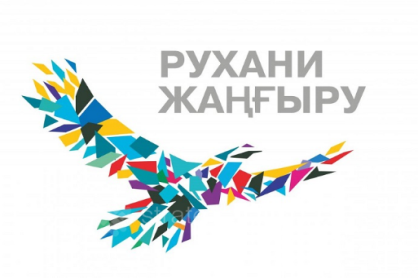 1.   «Өлкетану»
2.   «Отаным – тағдырым» 
3.   «Саналы азамат»
4.   «Кітап – білім бұлағы»
«Тәрбие және білім»
5.  «Әлеуметтік бастамалар картасы» 
6.   «Жомарт Жүрек»
«Атамекен»
«Рухани Қазына»
7.  «Туған жер – туған ел»
«Ақпарат толқыны»
8.    «Информационное сопровождение»
*  РУХАНИ ЖАҢҒЫРУ   *  РУХАНИ ЖАҢҒЫРУ   * РУХАНИ ЖАҢҒЫРУ
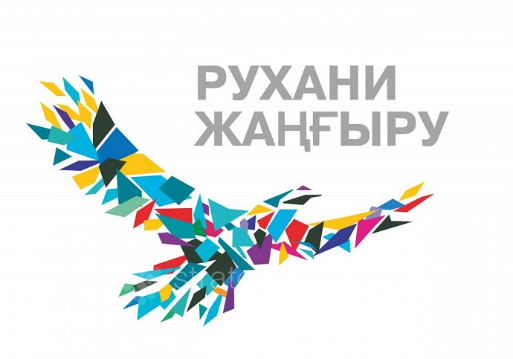 ПОДПРОГРАММА 
«ТӘРБИЕ ЖӘНЕ БІЛІМ»
АКТУАЛЬНОСТЬ
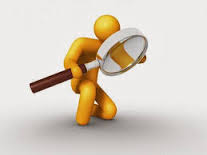 Актуальность воспитания и обучения 
путем консолидации усилий организаций 
образования, семьи и других институтов 
социализации, патриотизма начинается 
именно с любви к своей земле, родному краю. 
От малой родины начинается любовь 
к большой родине – своей родной стране
ПРИОРИТЕТЫ
Направленность на воспитание здорового 
прагматизма и практическое применение знаний в жизни.
Внедрение проектной деятельности в образовательный процесс.
Доступ к мировым знаниям.
Создание Национальной платформы с открытыми онлайн курсами.
Дополнительное образование обучающихся.
Осознанный выбор профессий обучающимися.
*  РУХАНИ ЖАҢҒЫРУ   *  РУХАНИ ЖАҢҒЫРУ   * РУХАНИ ЖАҢҒЫРУ
ПОДПРОГРАММА 
«ТӘРБИЕ ЖӘНЕ БІЛІМ»
«Патриотизм начинается  с любви к своей земле, к своему аулу, городу, региону, с любви к малой родине»…                                 Особое отношение к родной земле, ее культуре, обычаям, традициям – это важнейшая черта патриотизма…» 

Из Статьи 
Президента РК Н.А.Назарбаева 
"Взгляд в будущее: модернизация 
общественного сознания"
ЦЕЛЬ
Конкурентоспособная, прагматичная, 
сильная, творческая, патриотичная 
и проактивная личность единой нации, 
фундаментом 
успешного 
будущего 
которой 
являются 
воспитание 
и культ знаний
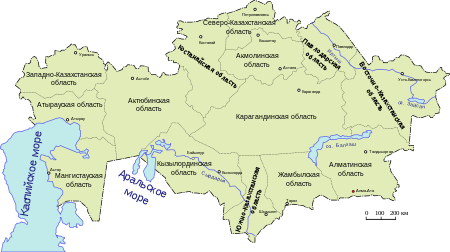 *  РУХАНИ ЖАҢҒЫРУ   *  РУХАНИ ЖАҢҒЫРУ   * РУХАНИ ЖАҢҒЫРУ
БАЗОВЫЕ НАПРАВЛЕНИЯ
ТӘРБИЕ ЖӘНЕ БІЛІМ
«Өлкетану» (краеведческое)
«Саналы азамат» (профориентационная 
поддержка в выборе профессии)
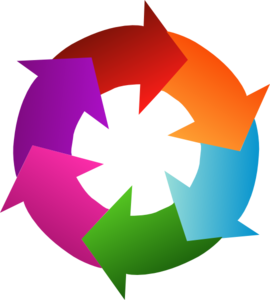 «Отаным – тағдырым» (патриотическое)
«Кітап – білім бұлағы» 
(пропаганда чтения)
*  РУХАНИ ЖАҢҒЫРУ   *  РУХАНИ ЖАҢҒЫРУ   * РУХАНИ ЖАҢҒЫРУ
ЦЕЛИ БАЗОВЫХ НАПРАВЛЕНИЙ
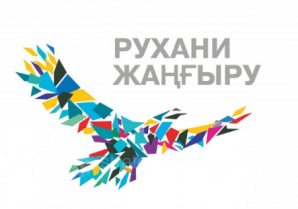 ӨЛКЕТАНУ
ОТАНЫМ-ТАҒДЫРЫМ
Личность, воспитанная на синергии истинного прагматизма и культа знаний с чувством принадлежности к единой великой нации
Патриот с активной гражданской позицией и уважением к истории, культуре, обычаям и традициям своей малой родины, готовый к участию в делах на благо Казахстана
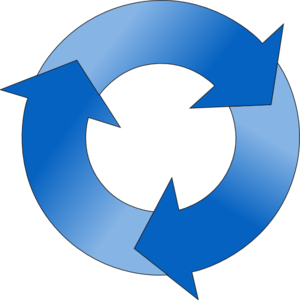 САНАЛЫ АЗАМАТ
КІТАП – БІЛІМ БУЛАҒЫ
Конкурентоспособная 
личность на региональных 
и глобальных рынках, обладающая набором качеств, достойных XXI века
Всемерная поддержка чтения как важнейшего элемента культуры и инструмента повышения интеллектуального потенциала, конкурентоспособности нации, творческой и социальной активности молодежи
ИНДИКАТОРЫ  БАЗОВОГО НАПРАВЛЕНИЯ
ОТАНЫМ - ТАҒДЫРЫМ
Доля обучающихся общеобразовательных школ, участвующих  в конкурсах «Моя инициатива – моей Родине»: к 2022 году –50%, 1,4 млн. человек
Доля обучающихся общеобразовательных школ, колледжей и ВУЗов, участвующих  в Параде детских и молодежных оркестров и ансамблей: 
к 2022 году – 4%, 
155 тыс. человек
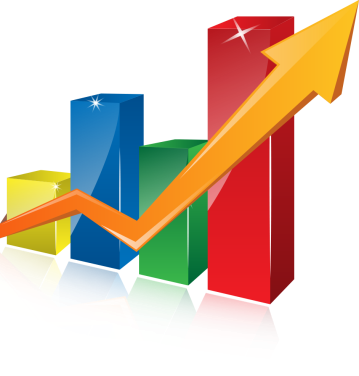 Доля обучающихся, вступивших в ряды Единой детско-юношеской организации «Жас ұлан»:
к 2022 году – 80%
Доля обучающихся общеобразовательных школ, участвующих  в конкурсах  «Моя инициатива – моей Родине»: к 2022 году – 50%, 
1,4 млн. человек
Доля обучающихся общеобразовательных школ, участвующих в литературных и языковых мероприятиях:       
к 2022 году –20%,  
586 тыс. школьников
*  РУХАНИ ЖАҢҒЫРУ   *  РУХАНИ ЖАҢҒЫРУ   * РУХАНИ ЖАҢҒЫРУ
ИНДИКАТОРЫ  БАЗОВОГО НАПРАВЛЕНИЯ
ӨЛКЕТАНУ
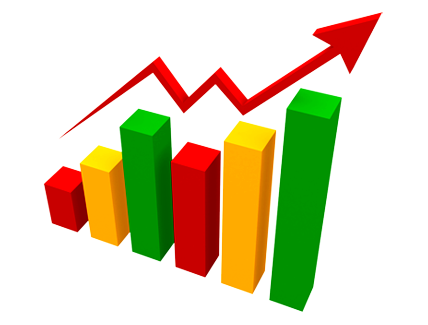 Доля обучающихся, участвующих в реализации краеведческих проектов (экскурсии, экспедиции, маршруты, походы): 
до 2022 года – 40%
Доля обучающихся общеобразовательных школ и колледжей, изучающих историю родного края на основе культурно-исторических памятников и исторических личностей местного масштаба с целью идентификации собственного национального кода врамках обязательного и дополнительного образования: 
до 2022 года – 100%
Национальный краеведческий 3D музей. Количество уникальных просмотров: 
ежегодно 200 тыс. просмотров
*  РУХАНИ ЖАҢҒЫРУ   *  РУХАНИ ЖАҢҒЫРУ   * РУХАНИ ЖАҢҒЫРУ
ИНДИКАТОРЫ  БАЗОВОГО НАПРАВЛЕНИЯ
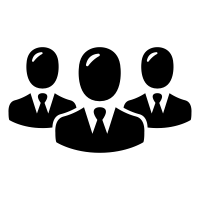 САНАЛЫ АЗАМАТ
Доля обучающихся, получающих образование через реализацию проектов по обновленным учебным программам, направленным на повышение практикоориентированности и конкурентоспособности в период выбора профессии: 
2016-2017 учебный год – 100% обучающихся 1 классов;
2017-2018 – 100% обучающихся 2, 5, 7 классов; 
2018-2019 – 100% обучающихся 3, 6, 8, 10 классов; 
2019-2020 - 100% обучающихся 4, 9, 11 классов.
Охват – 2,9 млн. школьников
Доля обучающихся колледжей, участвующих в реализации проектов в области высокотехнологичных методик и цифровых технологий: 
до 2022 года – 30%
Доля обучающихся и родителей, удовлетворенных качеством образования, условиями для занятости детей во внеурочное время и подготовкой к выбору будущей профессии: 
к 2022 году – 70%
Доля обучающихся колледжей, демонстрирующих лучшие профессиональные навыки в областных, республиканских, международных конкурсах: 
к 2022 году – 70%
*  РУХАНИ ЖАҢҒЫРУ   *  РУХАНИ ЖАҢҒЫРУ   * РУХАНИ ЖАҢҒЫРУ
ИНДИКАТОРЫ  БАЗОВОГО НАПРАВЛЕНИЯ
КІТАП – БІЛІМ БУЛАҒЫ
Доля обучающихся, участвующих в литературных конкурсах  на интернет-ресурсах «Дети читают стихи», «Лучшее аудио чтение», 
«Лучшее видео чтение»: 
к 2022 – 7%
Организация буккросингов - специальных мест по обмену книгами в организациях образования: 
к 2022 – 252 ед.
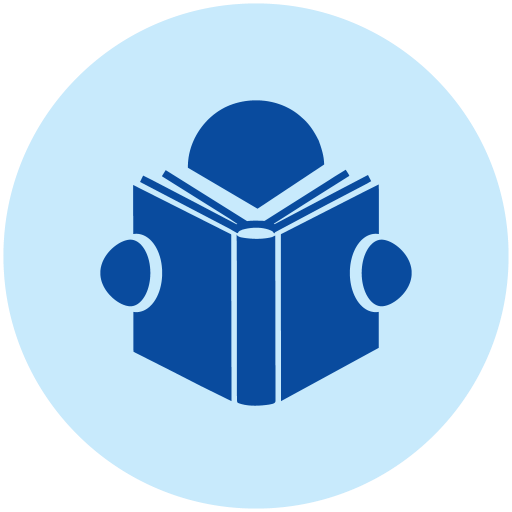 Доля библиотек школ и колледжей, оснащенных мультимедийным оборудованием: 
2022 год – 50%
Количество участников, состоящих в группах любителей чтения, различных литературных сообществах в социальных сетях и популярных мессенджерах: 
к 2022 – 19 484 чел.
Доля обучающихся, участвующих в конкурсах «Читающая школа», «Читающий колледж», «Читающий вуз»: 
к 2022 –35%
АРХИТЕКТУРА ПОДПРОГРАММЫ
4 базовых направления
ӨЛКЕТАНУ
САНАЛЫ АЗАМАТ
ОТАНЫМ-ТАҒДЫРЫМ
КІТАП – БІЛІМ БУЛАҒЫ
Исследования уровня удовлетворенности качеством образования
21 республиканский проект
БУККРОСИНГ
Менің Отаным – Қазақстан
Алтын адам
Мир профессий
ЖАҚСЫ КІТАП – 
ЖАН АЗИҒЫ
Исследование уровня воспитанности обучающихся
Сөз – тілдің көркі
Елімнің шежерелі байлығы
Алтын қазына
1
1
КІТАПХАНА - БІЛІМ ОРДАСЫ
Жас ұлан
1
1
Тарих мұрасы
2
2
Первый шаг к великим изобретениям
2
Дарындар елі
2
Өрле, Қазақстан!
3
3
3
Ұлттық қазына
3
4
Моя инициатива – моей Родине
4
4
5
Айналаға қара
5
Туған жер. Туған ел. Туған глобал
5
6
Табиғат бесігі
6
6
336 региональных подпроектов
16 региональных подпроектов
16 региональных подпроектов
16 региональных подпроектов
16 региональных подпроектов
16 региональных подпроектов
16 региональных подпроектов
16 региональных подпроектов
16 региональных подпроектов
16 региональных подпроектов
16 региональных подпроектов
16 региональных подпроектов
16 региональных подпроектов
16 региональных подпроектов
16 региональных подпроектов
16 региональных подпроектов
16 региональных подпроектов
16 региональных подпроектов
16 региональных подпроектов
16 региональных подпроектов
16 региональных подпроектов
16 региональных подпроектов
651 региональное мероприятие
САНАЛЫ АЗАМАТ
КІТАП – БІЛІМ БУЛАҒЫ
ӨЛКЕТАНУ
ОТАНЫМ-ТАҒДЫРЫМ
Патриотическое
Поддержка в выборе профессии
Краеведение
Пропаганда чтения
Исследования уровня удовлетворенности качеством образования
Разработка методики.
Соцопрос
Охват – 10% - 300 тысяч ежегодно
Разработка методики исследования и определение уровня удовлетворенности качеством образования
Соцопрос 3 млн. человек (родители и обуч.)
Исследова
ние уровня гражданского самосознания
Внедрение предмета «Креведение» (20 часов по 4 предметам). Охват 100% 5-7 кл.
Алтын адам
БУККРОСИНГ
Организация буккросингов
К 2022 – 280 буккросингов.
Охват – 15% - 435 тысяч обучающихся
Ұлттық қазына
Создание 16 учебников «Краеведение». Краеведческая работа 30 тысяч педагогов.
Съезд историков и ученых
Жас ұлан
Переформатирование  «Жас улан». Скаутское движение.
Охват – 69% - 2,0 млн.
Мир профессий
Региональные и республиканские форумы «Мир профессий». 
Охват  к 2022 году – 65% - 1,9 млн. детей
ЖАҚСЫ КІТАП – 
ЖАН АЗИҒЫ
Алтын қазына
Выставки и конкурсы 
декоративно-прикладного творчества. 
Охват к 2022 году – 9% -  250 тысяч обучающихся
Елімнің шежерелі байлығы
Литературные чтения (Абайские, Сатпаевские, Магжанские)
Охват к 2022 г.  14% - 400 тыс.
Сөз – тілдің көркі
Исследовательские экспедиции школьников.
Ежегодно 1500 ежегодно
Конкурсы «Лучшее аудио чтение», «Читающая школа», «Читающий колледж» и другие
К 2022 г – 700 тысяч аудио записей
Кол-во организаций - 2500
Парад оркестров
Охват к 2022 г.  35% - 1 млн.  человек
Өрле, Қазақстан!
Дарындар елі
Слеты юных краеведов и туристов
Охват 10% - 300 тысяч.
Театральные и музыкальные  конкурсы и фестивали.
Охват – 7% - 203 тысячи обучающихся
Менің Отаным – Қазақстан
Моя инициатива – моей Родине
Первый шаг к великим изобретениям
Слеты экологов и натуралистов
Охват – 3,5% - 100 тысяч обучающихся
Олимпиады по предметам Охват – 50% - 1,5 тысяч
Табиғат бесігі
Робототехника и  изобретательство .
Охват – 7% - 203 тысячи обучающихся
КІТАПХАНА - БІЛІМ ОРДАСЫ
Оснащение библиотек мультимедийным оборудование
К 2022 году – 4000 школьных библиотек
Тарих мұрасы
Интеллектуальные конкурсы юных историков
Охват – 38% - 1,1 млн.
Туған жер. Туған ел. Туған глобал
Симпозиумы, конференции педагогов
Охват – 50 тысяч ежегодно
Айналаға қара
Проект «Одна неделя в ауле, в городе»
Охват – 5% - 145 тыс.
*  РУХАНИ ЖАҢҒЫРУ   *  РУХАНИ ЖАҢҒЫРУ   * РУХАНИ ЖАҢҒЫРУ
1
ОТАНЫМ - ТАҒДЫРЫМ
Республиканские проекты
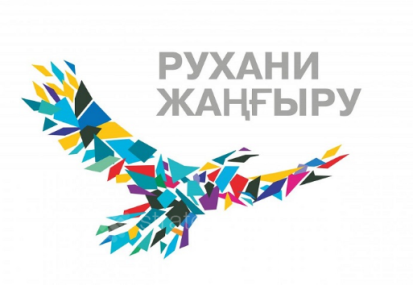 «Исследование уровня гражданского самосознания и национальной идентичности обучающихся»
Детско-юношеское движение 
«Сөз – тілдің қөркі»
«Өрле, Қазақстан!»
«Дарынды ұрпақ – ел болашағы»
«Туған жер. Туған ел. Туған глобал»
6 проектов
Запуск -  сентябрь  2017 года
[Speaker Notes: Исходя из имеющихся проблемных вопросов предлагаются следующие подходы и пути решения: 
1. дальнейшее расширение конкурентной среды в здравоохранении за счет увеличения частного сектора в оказании ГОБМП. А именно – доведение доли ГОБМП до 50% среди частных поставщиков, путем увеличения числа частных поставщиков, развития частной практики.
2. Внедрение корпоративного управления на уровне поставщиков медицинских услуг и развитие профессионального менеджмента здравоохранения путем реорганизации государственных медицинских организаций с внедрением корпоративного управления на уровне поставщиков медицинских услуг и подготовку профессиональных менеджеров здравоохранения.
3. Приватизация государственных медицинских организаций посредством:
прямой приватизации (тендер, аукцион, адресная продажа)
передачи в  доверительное управление с последующим выкупом.]
*  РУХАНИ ЖАҢҒЫРУ   *  РУХАНИ ЖАҢҒЫРУ   * РУХАНИ ЖАҢҒЫРУ
2
ӨЛКЕТАНУ
Республиканские проекты
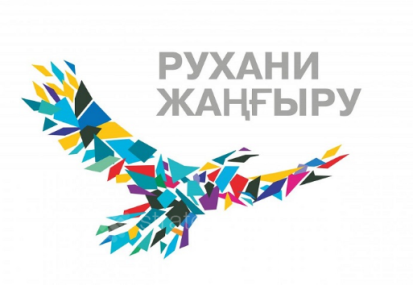 «Менің Отаным – Қазақстан»
 «Елімнің шежерелі байлығы»
 «Тарих мұрасы»
 «Ұлттық қазына»
 «Алтын адам»
 «Табиғат бесігі»
6 проектов
Запуск -  сентябрь  2017 года
[Speaker Notes: Исходя из имеющихся проблемных вопросов предлагаются следующие подходы и пути решения: 
1. дальнейшее расширение конкурентной среды в здравоохранении за счет увеличения частного сектора в оказании ГОБМП. А именно – доведение доли ГОБМП до 50% среди частных поставщиков, путем увеличения числа частных поставщиков, развития частной практики.
2. Внедрение корпоративного управления на уровне поставщиков медицинских услуг и развитие профессионального менеджмента здравоохранения путем реорганизации государственных медицинских организаций с внедрением корпоративного управления на уровне поставщиков медицинских услуг и подготовку профессиональных менеджеров здравоохранения.
3. Приватизация государственных медицинских организаций посредством:
прямой приватизации (тендер, аукцион, адресная продажа)
передачи в  доверительное управление с последующим выкупом.]
*  РУХАНИ ЖАҢҒЫРУ   *  РУХАНИ ЖАҢҒЫРУ   * РУХАНИ ЖАҢҒЫРУ
3
САНАЛЫ АЗАМАТ
Республиканские проекты
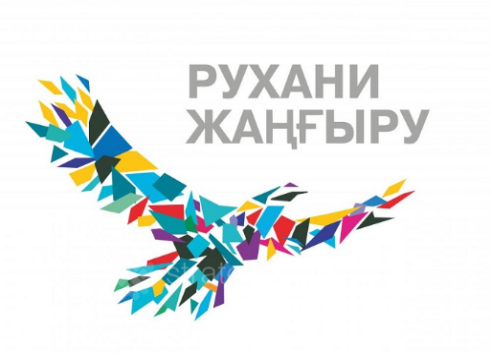 «Исследование уровня удовлетворенности качеством образования»
«Мир профессий»
«Алтын қазына» 
«Дарындар елі»
«Первый шаг к великим изобретениям» 
«Айналаға қара»
6 проектов
Запуск -  сентябрь  2017 года
[Speaker Notes: Исходя из имеющихся проблемных вопросов предлагаются следующие подходы и пути решения: 
1. дальнейшее расширение конкурентной среды в здравоохранении за счет увеличения частного сектора в оказании ГОБМП. А именно – доведение доли ГОБМП до 50% среди частных поставщиков, путем увеличения числа частных поставщиков, развития частной практики.
2. Внедрение корпоративного управления на уровне поставщиков медицинских услуг и развитие профессионального менеджмента здравоохранения путем реорганизации государственных медицинских организаций с внедрением корпоративного управления на уровне поставщиков медицинских услуг и подготовку профессиональных менеджеров здравоохранения.
3. Приватизация государственных медицинских организаций посредством:
прямой приватизации (тендер, аукцион, адресная продажа)
передачи в  доверительное управление с последующим выкупом.]
*  РУХАНИ ЖАҢҒЫРУ   *  РУХАНИ ЖАҢҒЫРУ   * РУХАНИ ЖАҢҒЫРУ
4
КІТАП – БІЛІМ БУЛАҒЫ
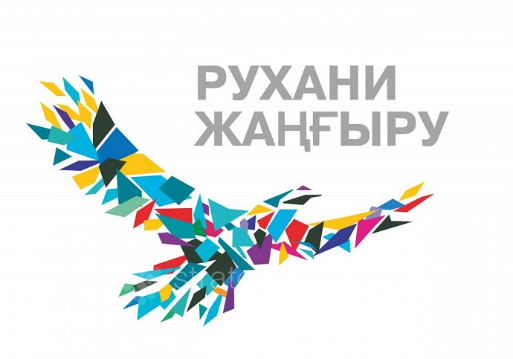 Республиканские проекты
«Буккросинг»

2. «Жақсы кітап – жан азығы»

3. «Кітапхана - білім ордасы»
3 проекта
Запуск -  сентябрь  2017 года
[Speaker Notes: Исходя из имеющихся проблемных вопросов предлагаются следующие подходы и пути решения: 
1. дальнейшее расширение конкурентной среды в здравоохранении за счет увеличения частного сектора в оказании ГОБМП. А именно – доведение доли ГОБМП до 50% среди частных поставщиков, путем увеличения числа частных поставщиков, развития частной практики.
2. Внедрение корпоративного управления на уровне поставщиков медицинских услуг и развитие профессионального менеджмента здравоохранения путем реорганизации государственных медицинских организаций с внедрением корпоративного управления на уровне поставщиков медицинских услуг и подготовку профессиональных менеджеров здравоохранения.
3. Приватизация государственных медицинских организаций посредством:
прямой приватизации (тендер, аукцион, адресная продажа)
передачи в  доверительное управление с последующим выкупом.]
*  РУХАНИ ЖАҢҒЫРУ   *  РУХАНИ ЖАҢҒЫРУ   * РУХАНИ ЖАҢҒЫРУ
МЕЖВЕДОМСТВЕННОЕ ВЗАИМОДЕЙСТВИЕ
СОИСПОЛНИТЕЛИ
МОН РК
МКС РК
МНЭ РК
МФ РК
МДРГО РК
МИК РК
НПО
М И О
БАЗОВОЕ НАПРАВЛЕНИЕ «ОТАНЫМ – ТАҒДЫРЫМ» 
6 республиканских проектов, 102 региональных подпроекта,  175 мероприятий
Диалоговая площадка "Вспоминая о прошлом, мы строим будущее"(встреча с представителями СМИ, НПО области,  молодежного крыла «Жас Отан», представителями областного совета ветеранов)
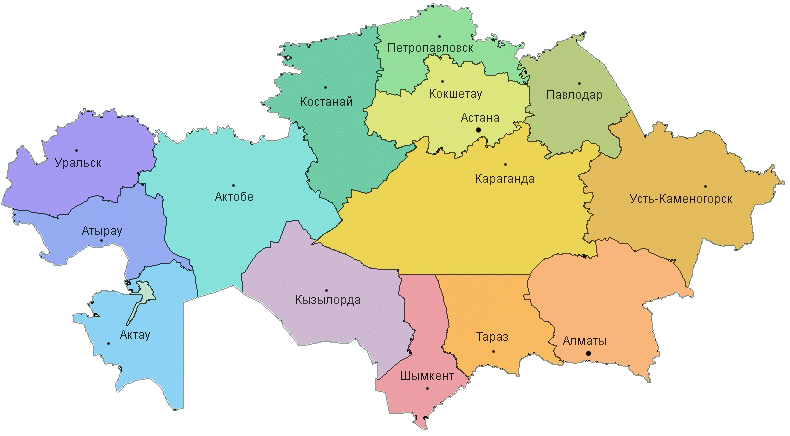 Областной слет детских общественных организаций "Территория лидеров"
Региональные научно-практические конференции, симпозиумы  «Туған жер. Туған ел. Туған глобал»
Областные литературные Абайские чтения
Создание областной лиги по игре "Асық ату"
Парад детских и молодежных оркестров и ансамблей в районах и городах
Областной военно-патриотический сбор «Айбын»
Конкурс  исследовательских работ и творческих  проектов «Тілдарын» среди учащихся
Областной конкурс творческих проектов «Моя инициатива – моей Родине»
Областные  военно-спортивные игры «Жас ұлан», «Алау»
«Пою мое Отечество» конкурс сочинений на казахском, русском, английском языке
Фестиваль «Жас Өркен» среди колледжей
«Жас ұлан», «Алау» әскери-спорттық ойындарының облыстық финалы
Экскурсии среди школьников и студентов колледжей по историческим и культурным объектам области «Тарихтан тағылым – өткенге тағзым»
БАЗОВОЕ НАПРАВЛЕНИЕ «ӨЛКЕТАНУ» 
6 республиканских проектов, 102 региональных подпроекта,  200 мероприятий
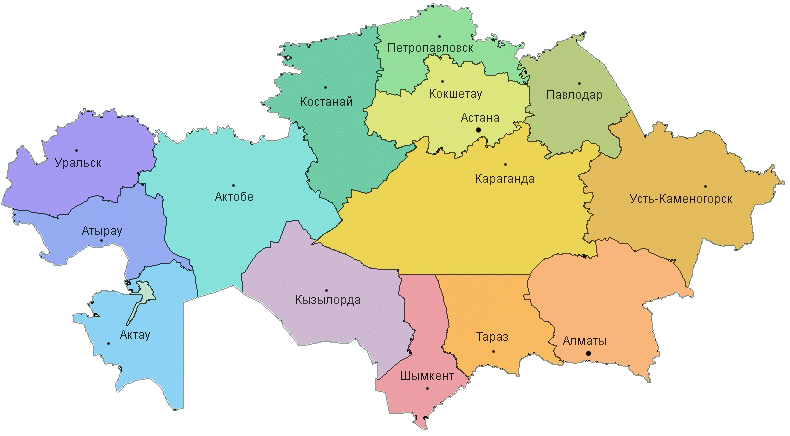 Выезд в музей под открытым небом «Ботай»
Научный лагерь молодых исследователей
«Алтын адам» занятия по предметам «История», «География» и «Литература», "Музыка" на базе музеев, организаций сферы культуры и исторических объектов (за пределами школы)
Языковой проект "Тіл керуені"
Экскурсии школьников в "Иргиз-Тургайский" природный резерват
Областной интеллектуальный конкурс юных историков «Моя малая родина»
Областной слет  юных туристов «Менің Отаным – Қазақстан»
Областной форум историков
Полевая экспедиция студентов «Ұлы-Дала Елі» («Моя родина-Казахстан»)
Смена  в детском оздоровительном лагере  под эгидой Единой детско-юношеской организации «Жас Ұлан»
Конкурс на лучший  проект среди учителей истории, географии «История края – история страны»
"Менің кіші Отаным" жас тарихшылардың облыстық зияткерлік конкурсы
Городской слет  туристических экспедиционных отрядов «Туған өлкем» и участие в республиканском слете «Менің Отаным - Қазақстан»
Областной конкурс юных краеведов и натуралистов
БАЗОВОЕ НАПРАВЛЕНИЕ «САНАЛЫ АЗАМАТ» 
6 республиканских, 102 региональных проекта и 201 мероприятие
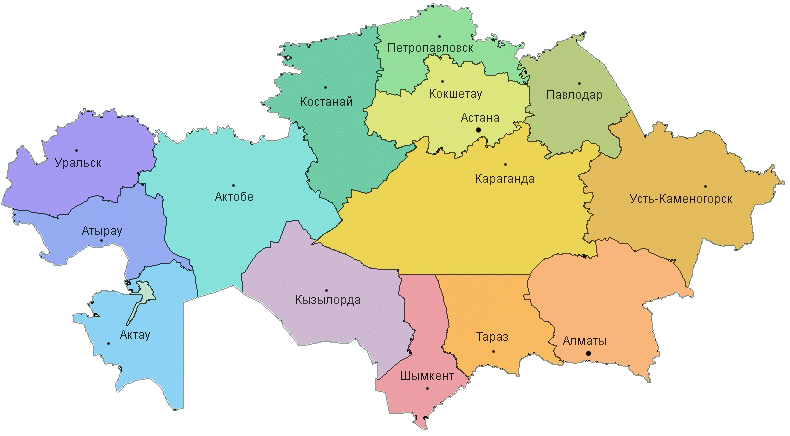 Молодежный форум приграничных регионов Республики Казахстан и Российской Федерации
Областной фестиваль мультимедийных проектов
Областной конкурс творческих проектов «Отаныма деген менің бастамам»
Областные соревнования технического творчества и изобретательства (авиа, ракето, авто, судомоделирование)
Областной хореографический фестиваль-конкурс «Ақ шағала»
Проект по развитию сети клубов по интересам «Шығыс Жастары»
Городской конкурс  среди мастеров ремесленного дела «Шеберлер қалашығы – Город мастеров»
Областной фестиваль-конкурс театрального искусства «Театрдың ғажайып әлемі»
Телевизионная интеллектуальная игра ЗЕРДЕ
«Бір апта қалада» ауылда тұратын оқушыларған арналған жоба
Областной конкурс инновационных идей «Жас өнертапқыштар»
Областной чемпионат WorldSkills
Областной форум Труда
Проект по развитию инновационного потенциала молодежи «Zhastar Innovation»       Конкурс «Лучших инновационных проектов» среди молодежных стартап-проектов
БАЗОВОЕ НАПРАВЛЕНИЕ «КІТАП – БІЛІМ БҰЛАҒЫ» 
3 республиканских проекта, 51 региональный подпроект, 79 мероприятий
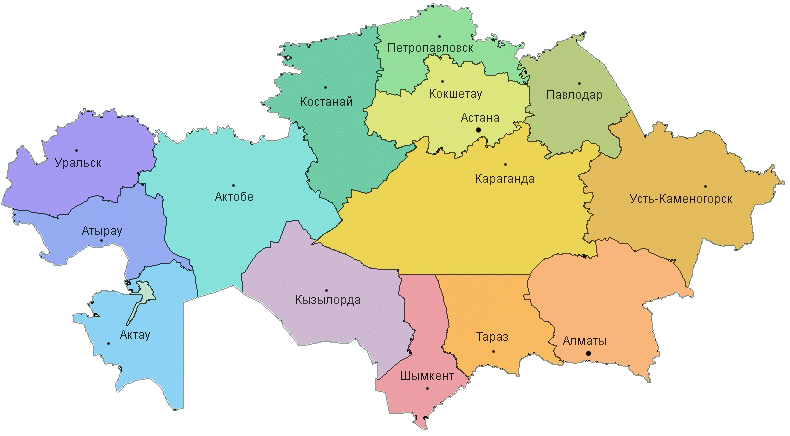 Буккроссинг. Организация специальных мест  по обмену книгами в организациях образования.
Конкурсы среди организаций образования «Читающая школа», «Читающий колледж»
«Час чтения» 
в школе
Областной конкурс «Читающая семья Приуралья – 2017»
Конкурсы среди организаций образования «Читающая школа», «Читающий колледж»
Буккроссинг. Организация специальных мест  по обмену книгами в организациях образования.
«Жақсы кітап – жан азығы». Детско-юношеское движение любителей книг среди обучающихся. Книжные выставки и публичный обзор книжной продукции в организациях образования
Оснащение библиотек организаций образования, интерактивным оборудованием
«Жақсы кітап – жан азығы». Детско-юношеское движение любителей книг среди обучающихся. Книжные выставки и публичный обзор книжной продукции в организациях образования
«Қадірлі сыйлық». Организация благотворительной акции по добровольной передаче книг библиотекам.
"Буккросинг" Организация специальных мест по обмену книгами в организациях образования.
Областной конкурс "Менің сүйікті кейіпкерім"
Ежегодный фестиваль «Кітап FEST» в рамках проекта «Алматы – читающий город»
Трансляция опыта Назарбаев Интеллектулаьных школ в рамках проекта "Шанырак" проведение акции "Bookcrossing"
"Үздік оқырман" марафоны
ФИНАНСИРОВАНИЕ из МБ и РБ (млн. тенге)
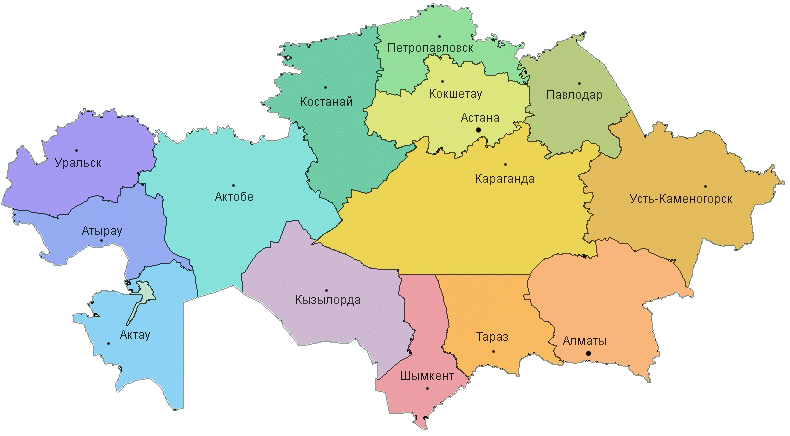 120,6
РК- 764,6 млн. тн
256,4
621,0
1278,5
852,5
417,3
542,3
141,2
175,8
836,9
845,2
80,8
142,1
1511,4
496,6
366,2
ВСЕГО: 9 449, 4 млн. тенге